«Методический семинар»
Доклад
Подготовила:
Цухарова Хава Салмановна
Учитель математики МБОУ «СОШ №2 с. Белгатой»
«Оценивание»
владеет полной мере (отлично)
владеет достаточно (хорошо)
владеет недостаточно (удовлетворительно)
не владеет (неудовлетворительно)
0,5
0,5
Легкая форма

Средняя форма

Сложная форма
0,5
0,5
0,5
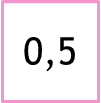 0,5
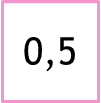 Примерное количество баллов, которое ученик может получить на этом этапе представлено в таблице 1.
Таблица 1.
Развертки геометрических тел
правильная
 шестиугольная призма
правильная
 четырехугольная пирамида
треугольная призма
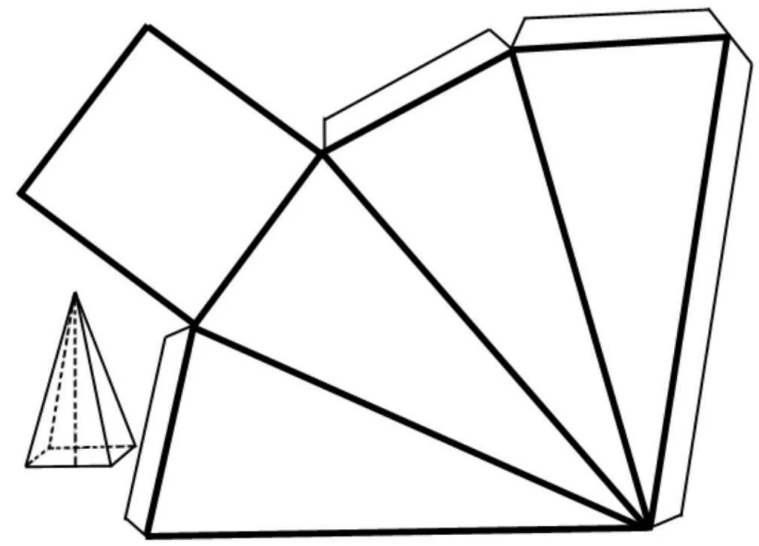 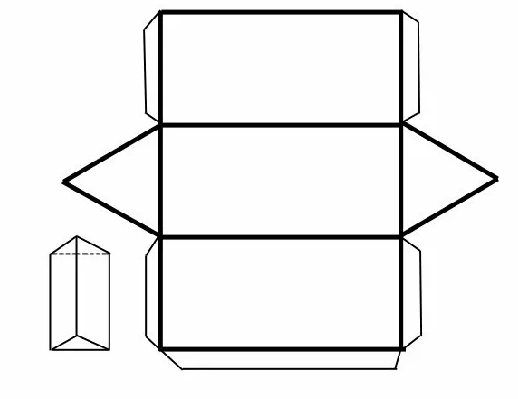 Критерии отметки:0-2 карточек – 03-6 карточек – «3»7-9 карточек – «4»10 и более карточек – «5»
Вывод:
Благодарю за внимание!
ЛИТЕРАТУРА:
Безусова, Т. А. Современные средства оценивания результатов обучения : учебно-методическое пособие для студентов 4 курса по специальности Математика / Т. А. Безусова. — Соликамск : Соликамский государственный педагогический институт, 2011. — 72 c. — Текст : электронный // Цифровой образовательный ресурс IPR SMART : [сайт]. — URL: https://www.iprbookshop.ru/47900.html.
Метапредметные и личностные образовательные результаты школьников : новые практики формирования и оценивания. Учебно-методическое пособие / Л. В. Арсентьева, Н. Б. Баранова, Э. А. Березяк [и др.] ; под редакцией О. Б. Даутова, Е. Ю. Игнатьева. — Санкт-Петербург : КАРО, 2015. — 160 c. — ISBN 978-5-9925-1056-0. — Текст : электронный // Цифровой образовательный ресурс IPR SMART : [сайт]. — URL: https://www.iprbookshop.ru/61011.html.